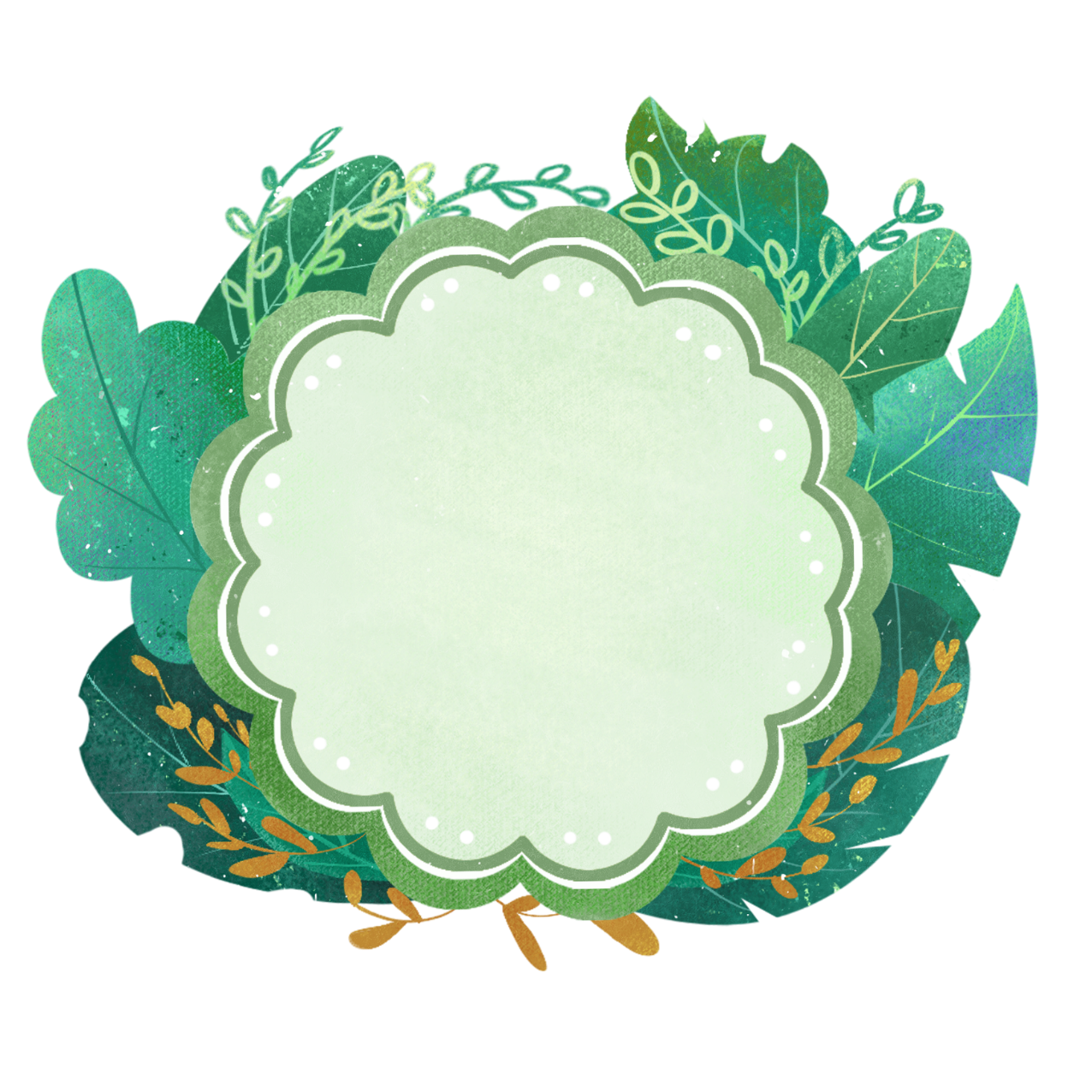 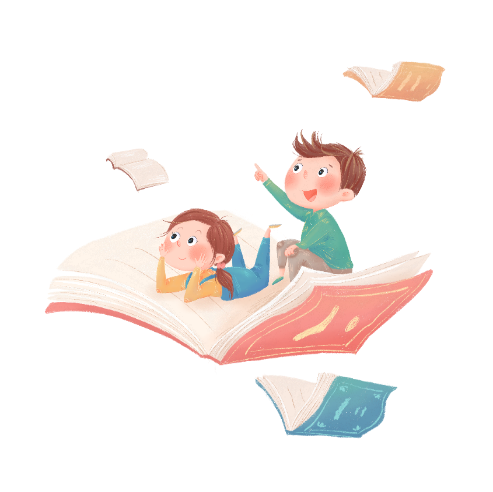 HẢI DƯƠNG 
QUÊ HƯƠNG TÔI
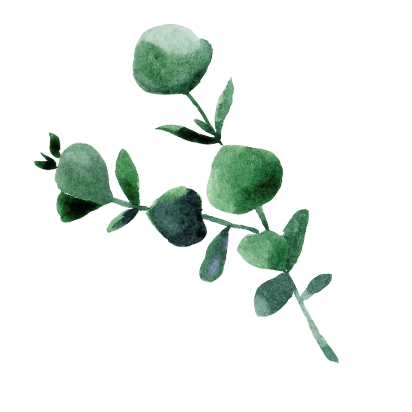 GV. Lê Thị Thuý Huyền
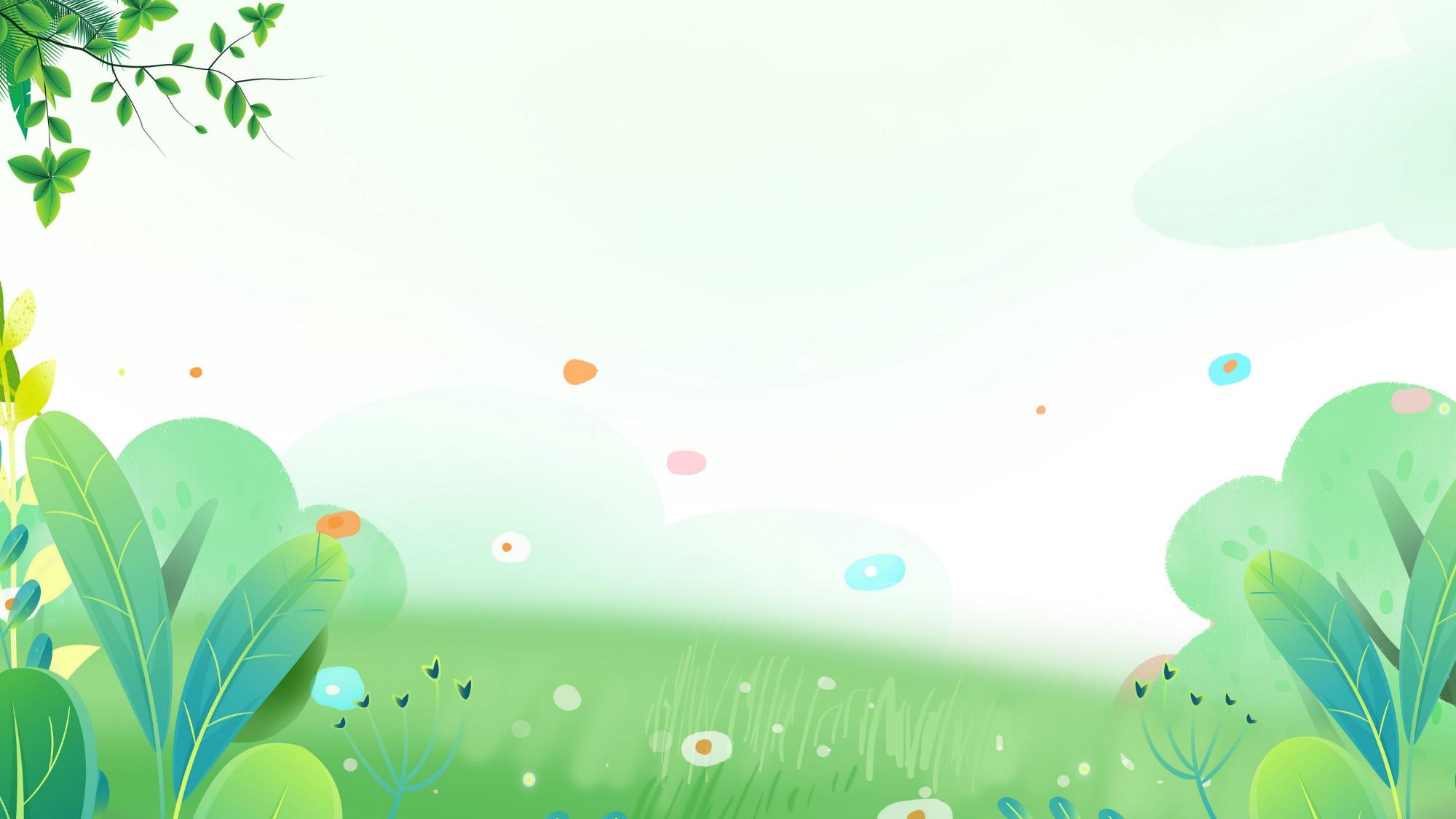 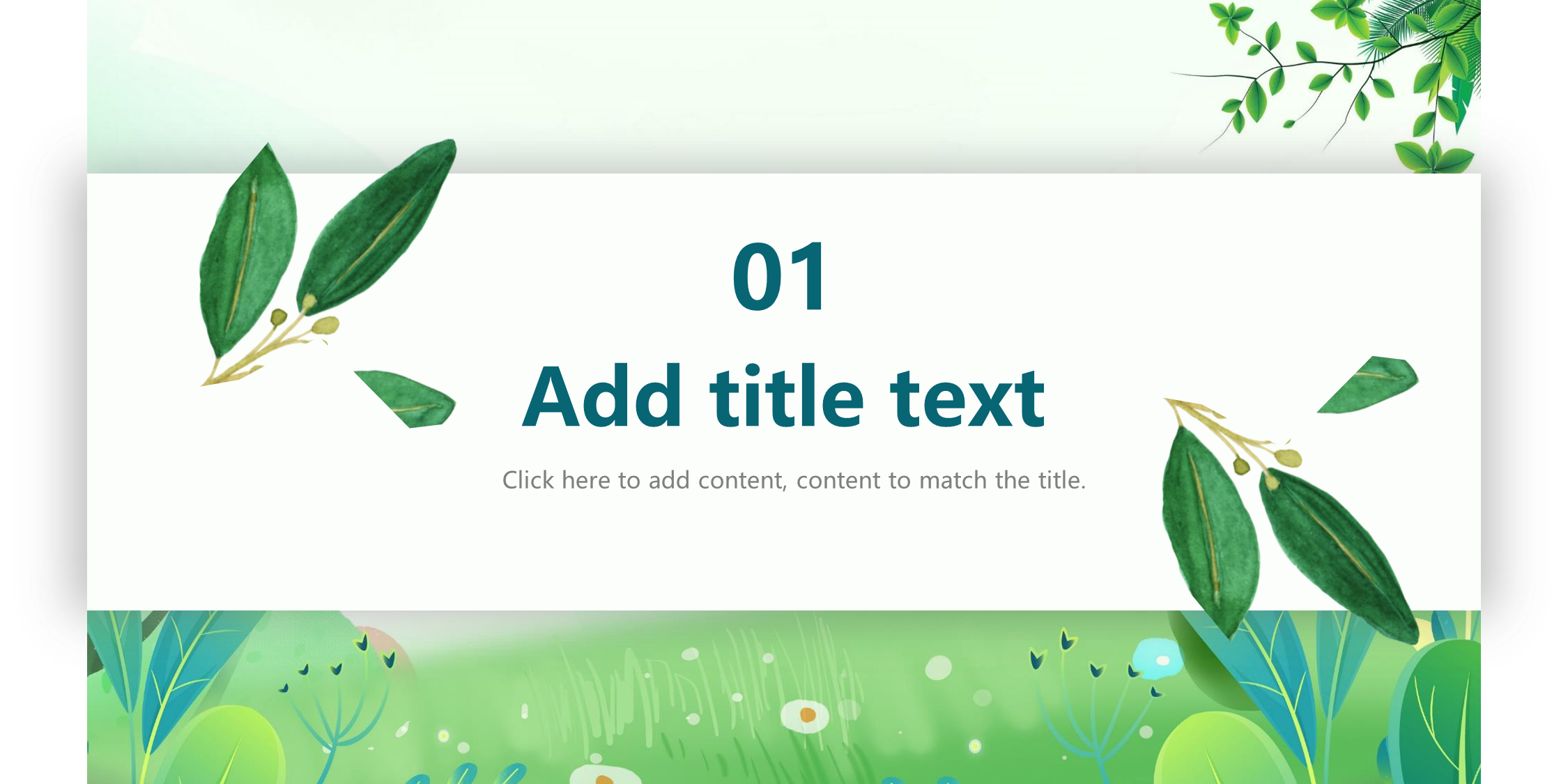 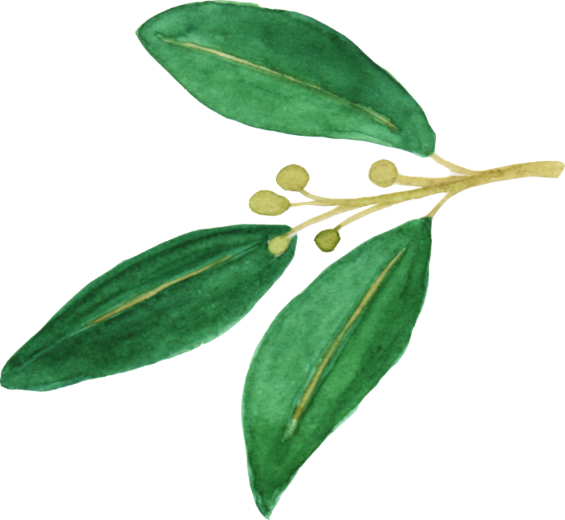 Khởi động
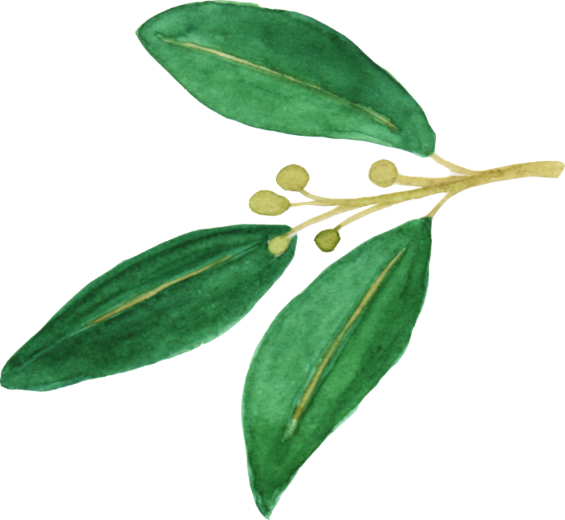 Click here to add content, content to match the title.
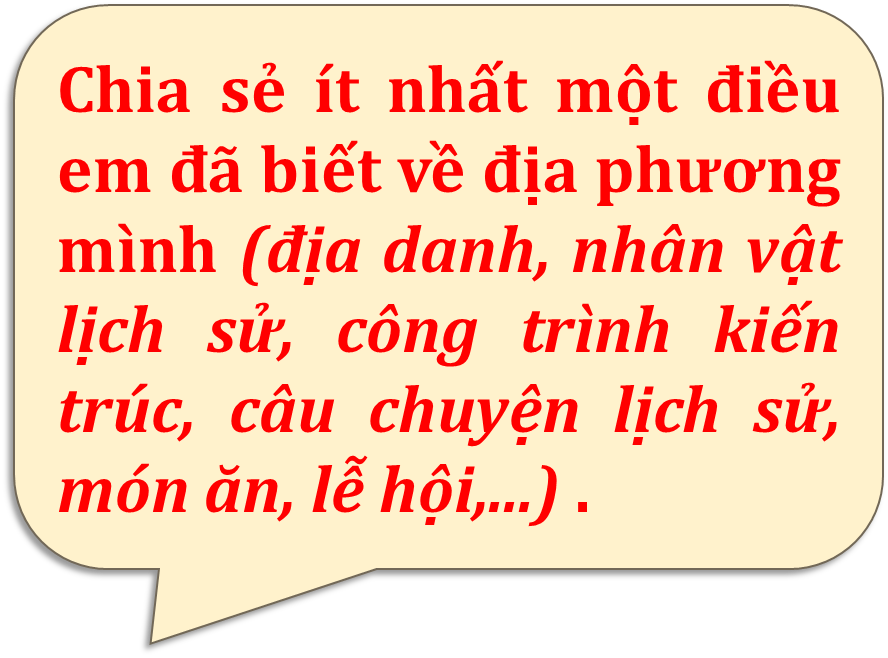 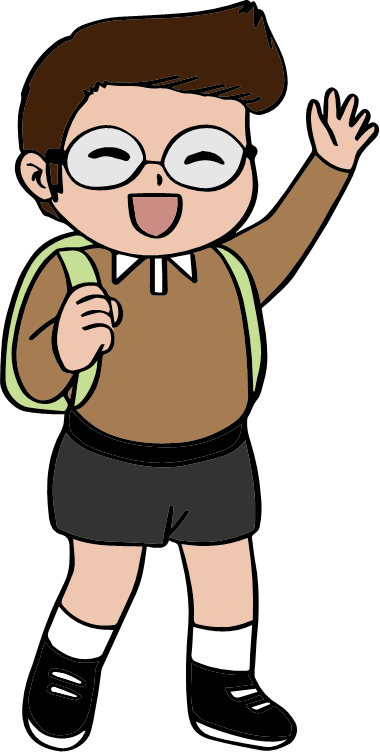 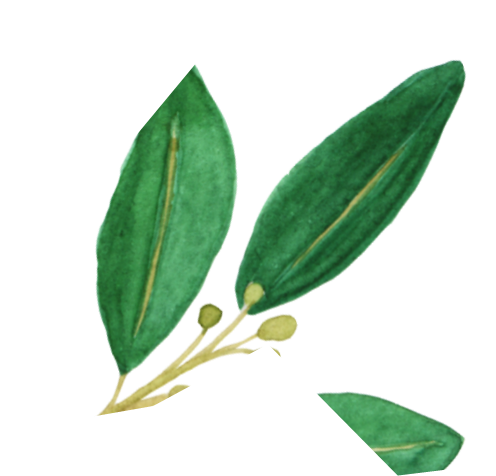 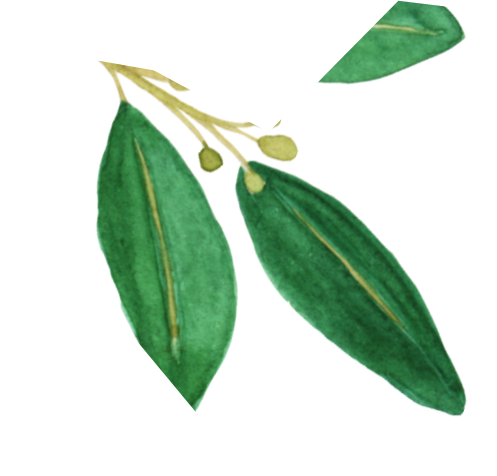 KHÁM PHÁ
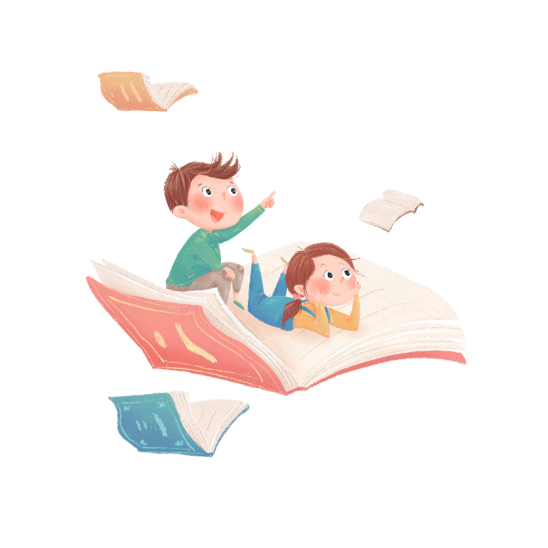 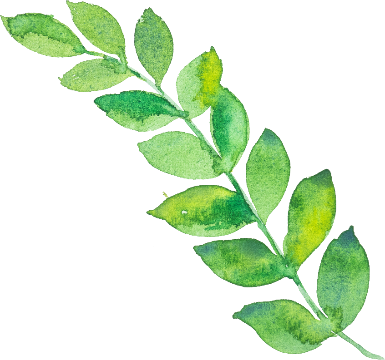 THIÊN NHIÊN VÀ CON NGƯỜI HẢI DƯƠNG
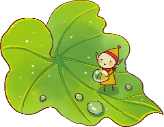 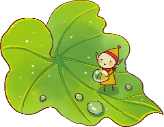 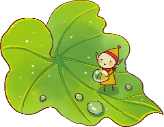 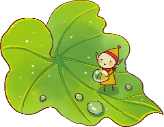 04 Luyện tập vận dụng
03  Hoạt động Kinh Tế
02  Địa hình
01 Vị trí địa lý
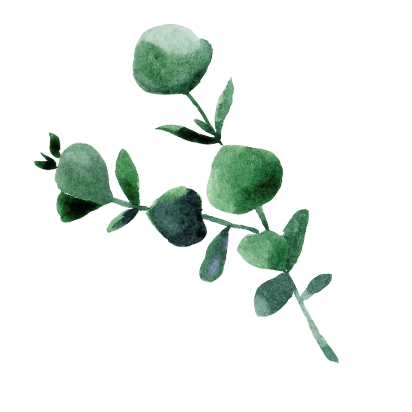 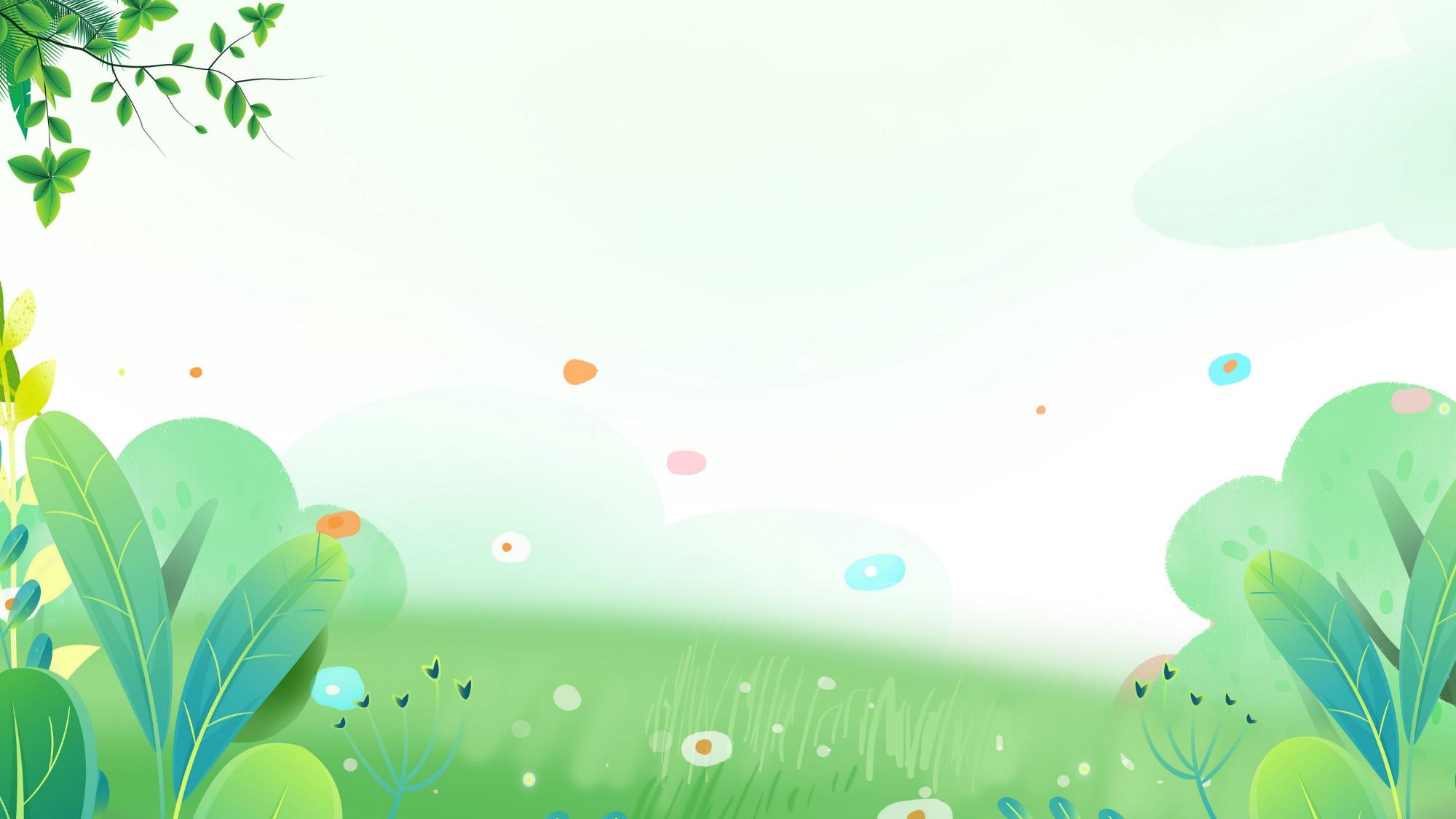 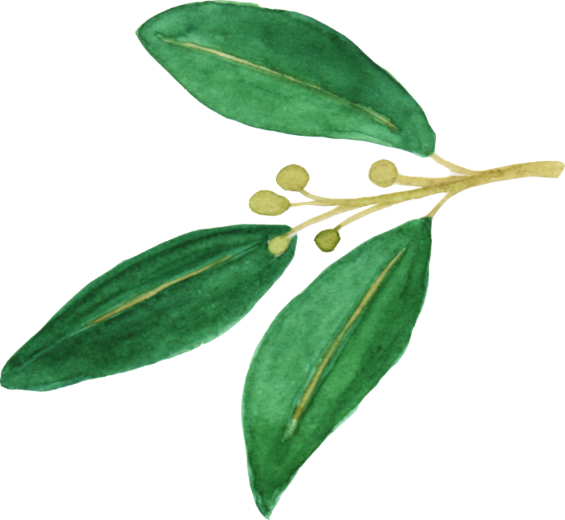 01
Vị trí địa lý
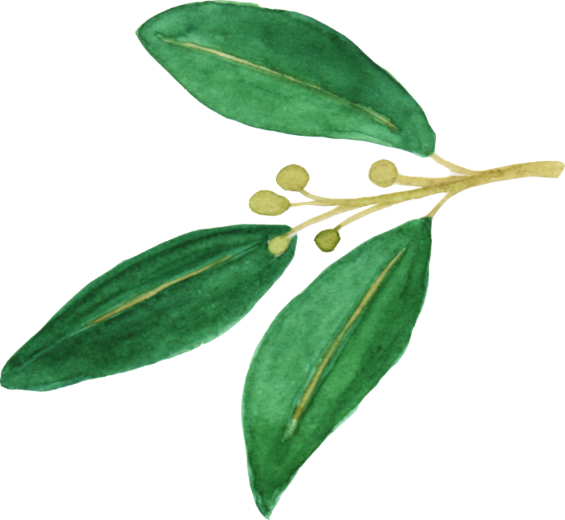 Click here to add content, content to match the title.
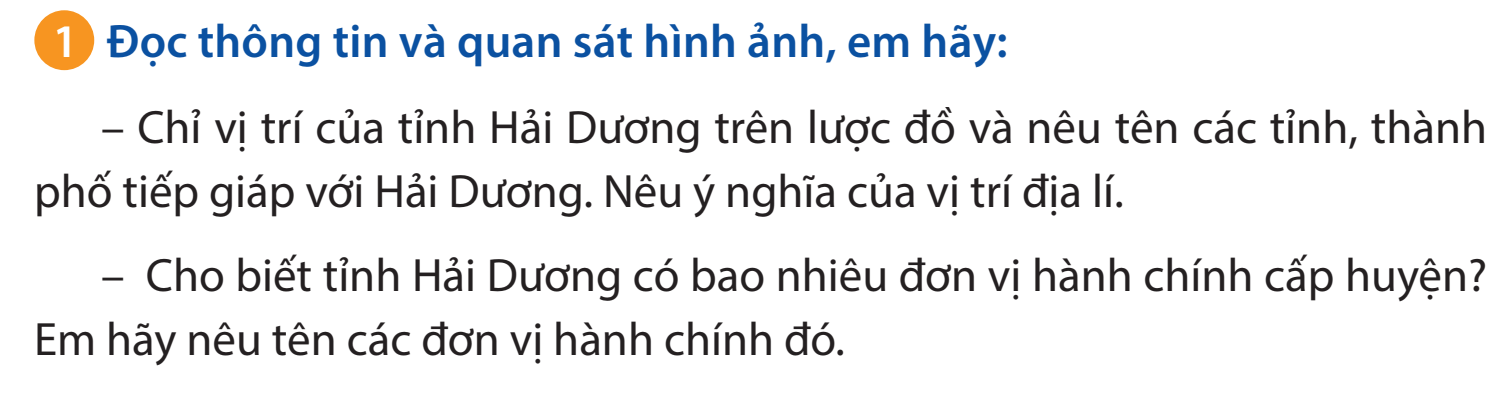 Add title text
01
Diện tích
Diện tích của Hải Dương khoảng 1668 km2 đứng thứ tư trong 11 tỉnh thành phố của vùng Đồng bằng Bắc Bộ và thứ năm trong số 63 tỉnh thành phố của cả nước.
Vị trí địa lí
02
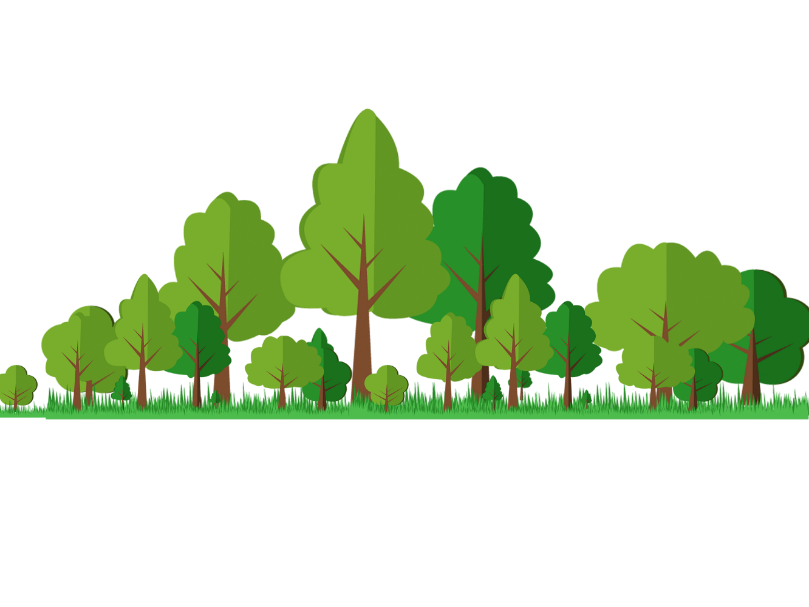 Hải Dương có vị trí địa lý quan trọng nằm ở trung tâm đồng bằng Bắc Bộ tiếp giáp với 6 tỉnh
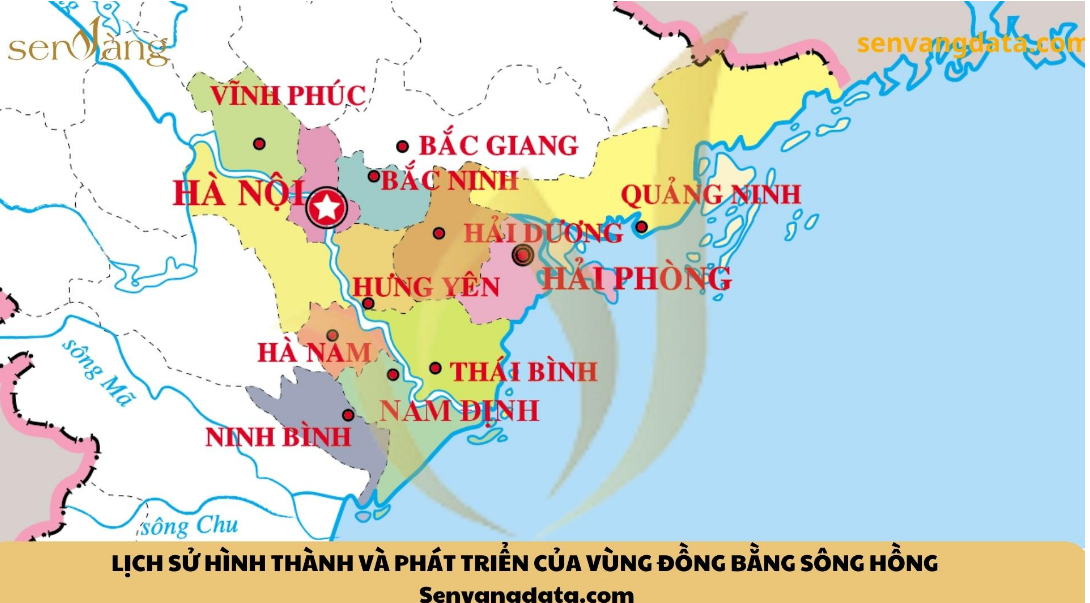 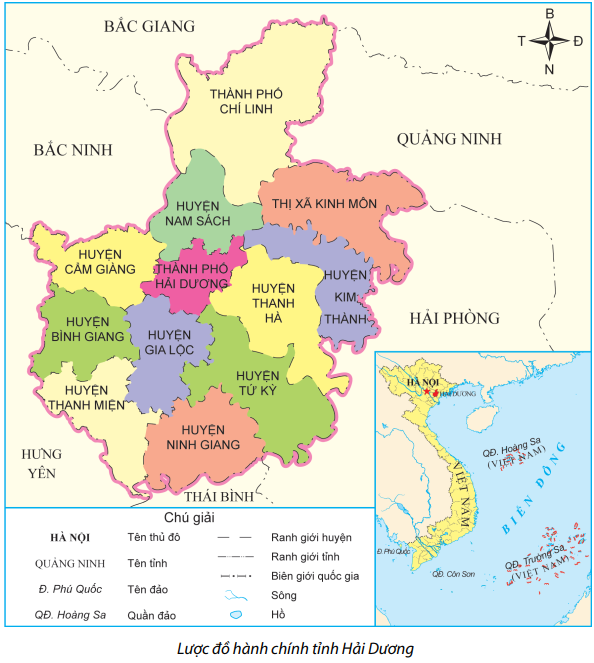 Các đơn vị hành chính
03
1. Thành phố Chí Linh
6. Huyện Kim Thành
2. Thị Xã Kinh Môn
7. Huyện Cẩm Giàng
3. Huyện Nam Sách
8. Huyện Bình Giang
4. Thành Phố Hải Dương
9. Huyện Gia Lộc
5. Huyện Thanh Hà
10. Huyện Tứ Kỳ
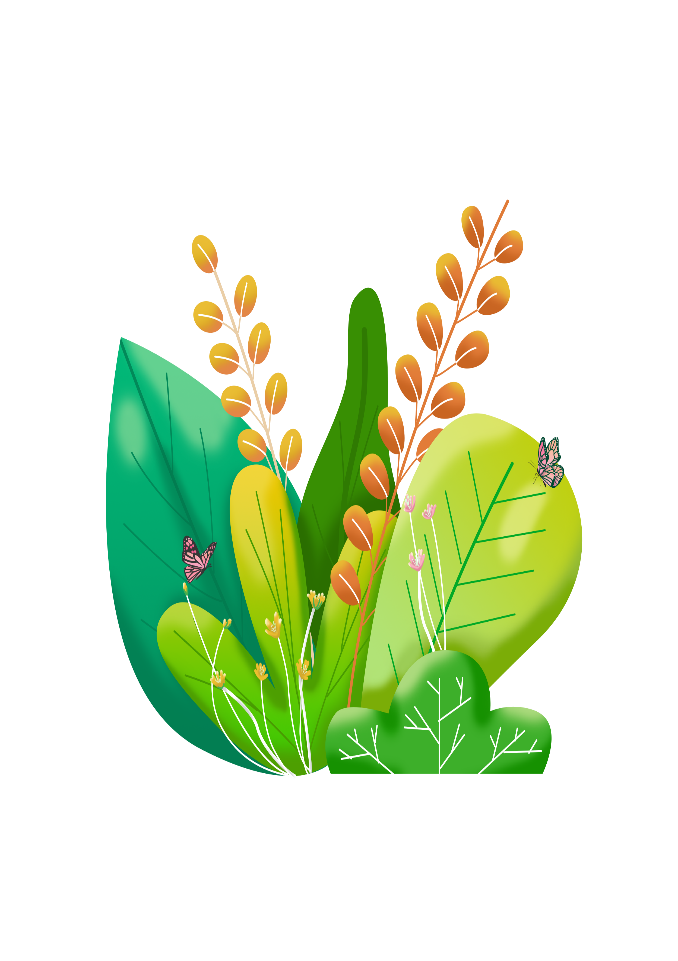 11. Huyện Thanh Miện
12. Huyện Ninh Giang
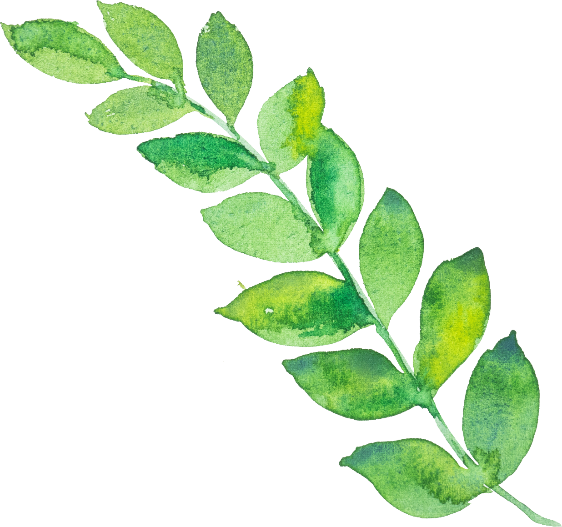 02
Đặc điểm tự nhiên
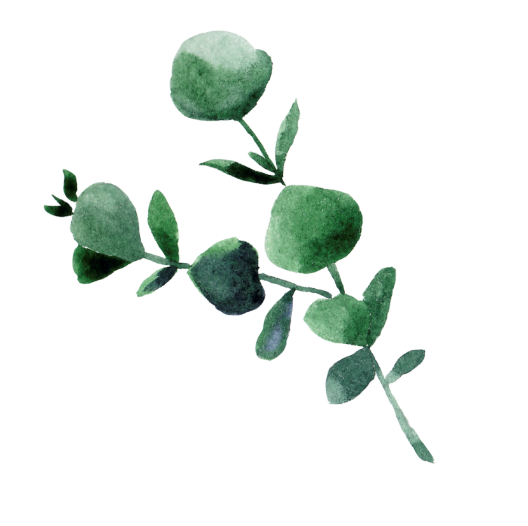 Click here to add content, content to match the title.
Đặc điểm tự nhiên
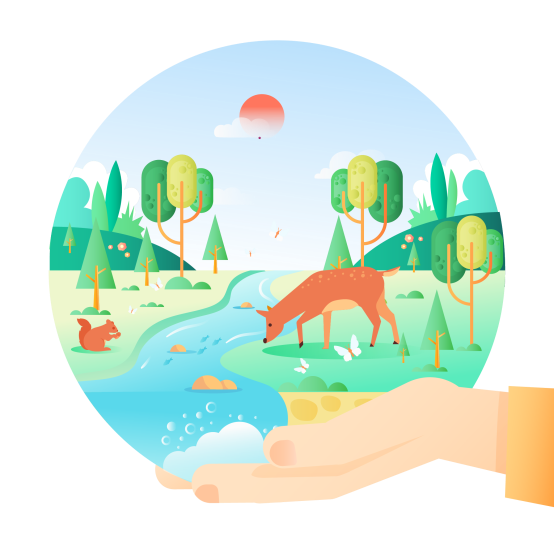 01
02
03
04
Địa hình, đất đai
Khí hậu
Sông ngòi
Rừng
PPT下载 http://www.1ppt.com/xiazai/
Địa hình, đất đai
Địa hình Hải Dương được chia thành hai vùng: đồi núi thấp chiếm khoảng 11% diện tích, phân bố ở phía bắc và đông bắc, đất chủ yếu là nhóm đất ferality; Vùng Đồng bằng chiếm khoảng 89%, diện tích tự nhiên đất vùng này chủ yếu là đất phù sa do phù sa sông Thái Bình bồi đắp.
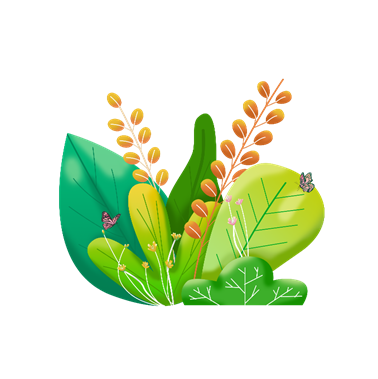 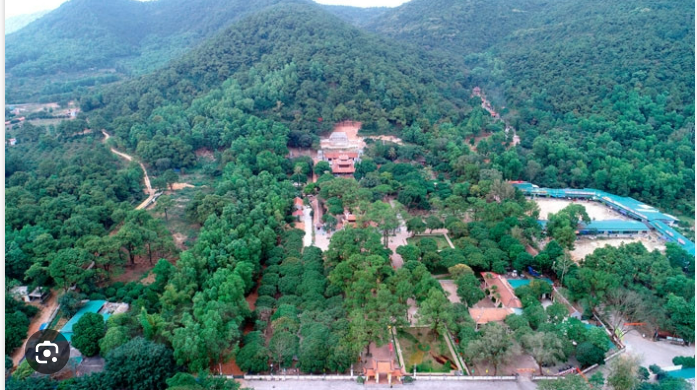 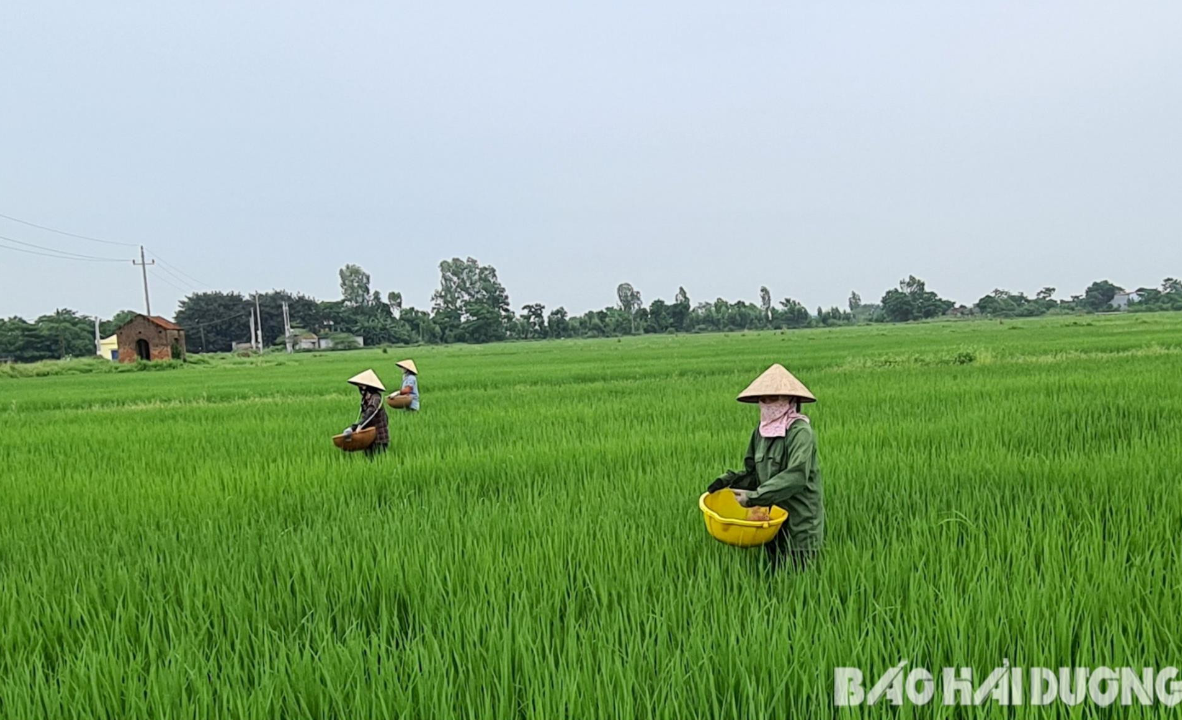 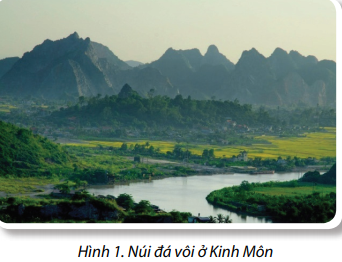 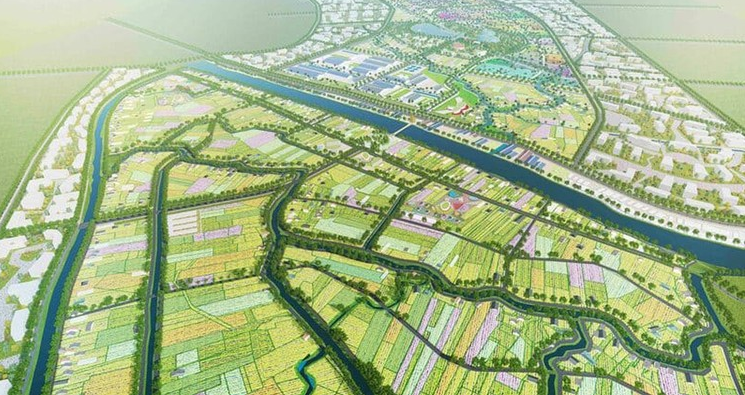 Khí hậu
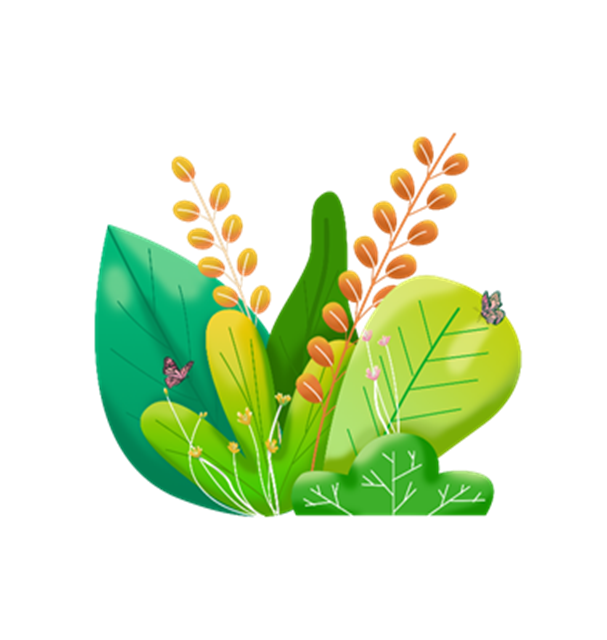 Hải Dương có khí hậu nhiệt đới gió mùa. Nhiệt độ trung bình năm là khoảng 23,5 độ C. Lượng mưa trung bình khoảng từ 1300 ml đến 1700 ml. Từ tháng 5 đến tháng 10 Khí hậu nóng ẩm mưa nhiều, từ tháng 11 đến tháng 4 năm sau, khí hậu lạnh, khô cuối mùa có mưa.
Sông ngòi
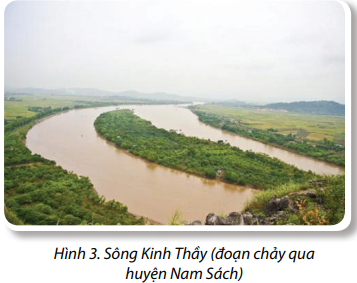 Hải Dương có mạng lưới sông ngòi khá dày đặc. Trên địa bàn tỉnh có nhiều sông lớn chảy qua, trong đó lớn nhất là sông Thái Bình. Một số con sông khác của tỉnh như: sông Kinh Thầy,  sông Luộc, sông Kinh Môn, sông Đá Bạch, sông Lai Vu, sông Hương, sông Cầu Xe.  Ngoài ra tỉnh còn nhiều sông hồ ao tự nhiên.
Rừng
Rừng của Hải Dương phân bố ở phía Bắc và Đông Bắc. Trong đó chủ yếu là rừng thông, rừng phong trên núi Tam Ban ( xã Hoàng Hoa Thám, thành phố Chí Linh) có diện tích khoảng 100 hec-ta, với các cây phong thuộc loại lớn và lâu năm nhất ở Việt Nam.
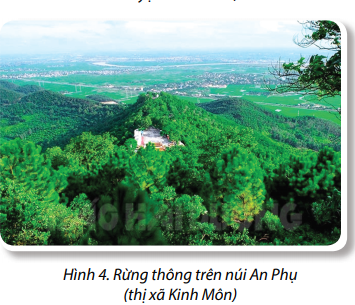 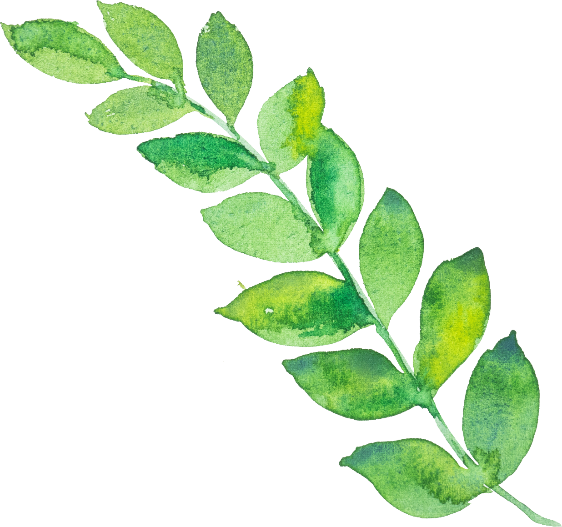 03
Hoạt động kinh tế
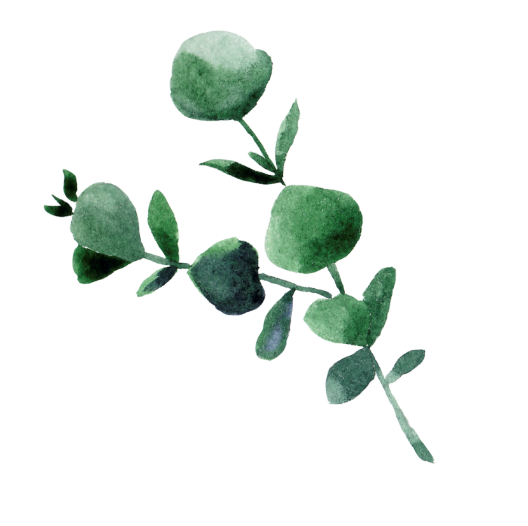 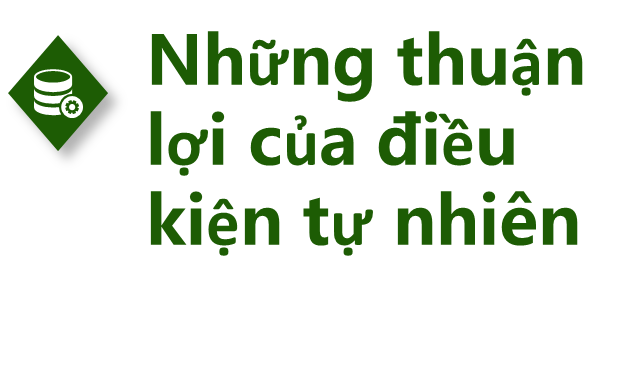 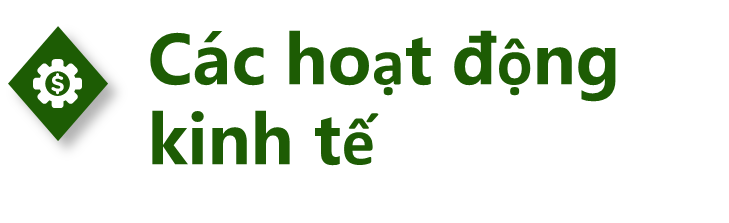 Những thuận lợi của điều kiện tự nhiên
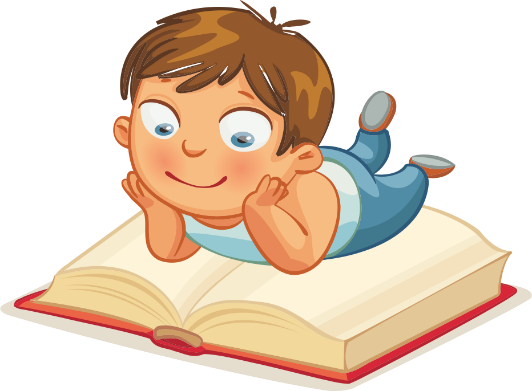 Hải Dương có địa hình đất đai đa dạng thuận lợi để phát triển nông nghiệp. Vùng đồi núi thích hợp trồng các cây ăn quả và cây lấy gỗ, vùng đồng bằng thích hợp trồng cây lúa nước, cây thực phẩm, cây ăn quả. Trên địa bàn tỉnh có nhiều song, hồ thuận lợi phát triển giao thông vận tải và nuôi trồng thủy sản nước ngọt.
A  光能加速生长素的合成
B  单侧光影响生长素的分布
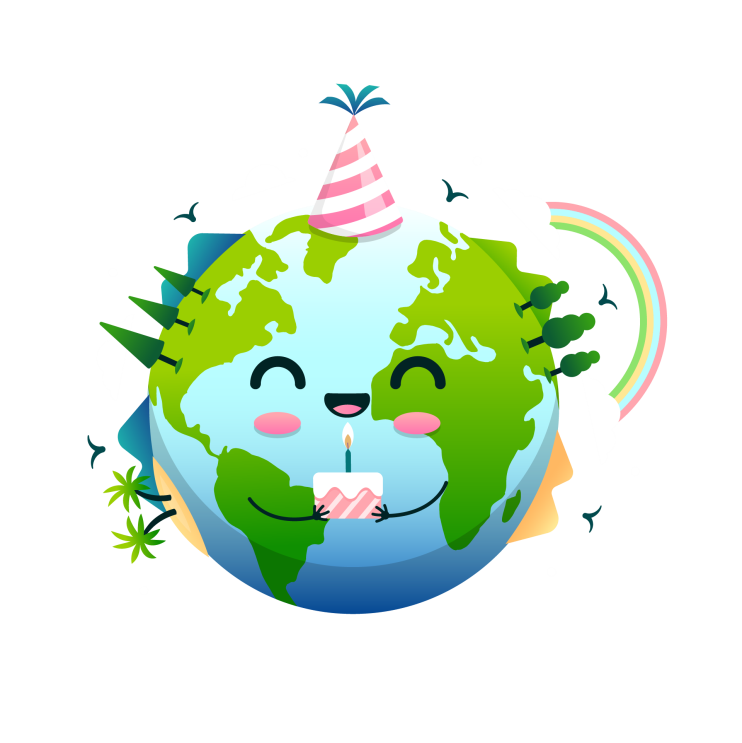 Các hoạt động kinh tế
Nông nghiệp
Dựa vào những lợi thế về tự nhiên, sản xuất nông nghiệp ở Hải Dương phát triển mạnh với nhiều sản phẩm chủ lực. Bên cạnh cây trồng chính là cây lúa, người dân đã phát triển các vùng chuyên canh trồng vụ đông như cà rốt, su hào, bắp cải, hành tỏi… các loại cây ăn quả như: chuối, ổi, na… Với năng xuất và sản lượng rất cao. Đặc biệt vải thiều Thanh Hà là nông sản nổi tiếng của Hải Dương được tiêu thụ ở khắp cả nước và xuất khẩu sang nhiều nước trên thế giới.
Các hoạt động kinh tế
Công  nghiệp
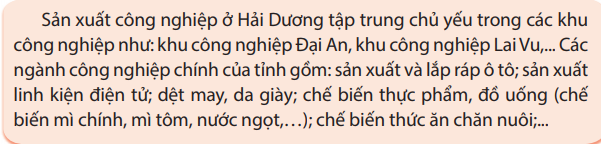 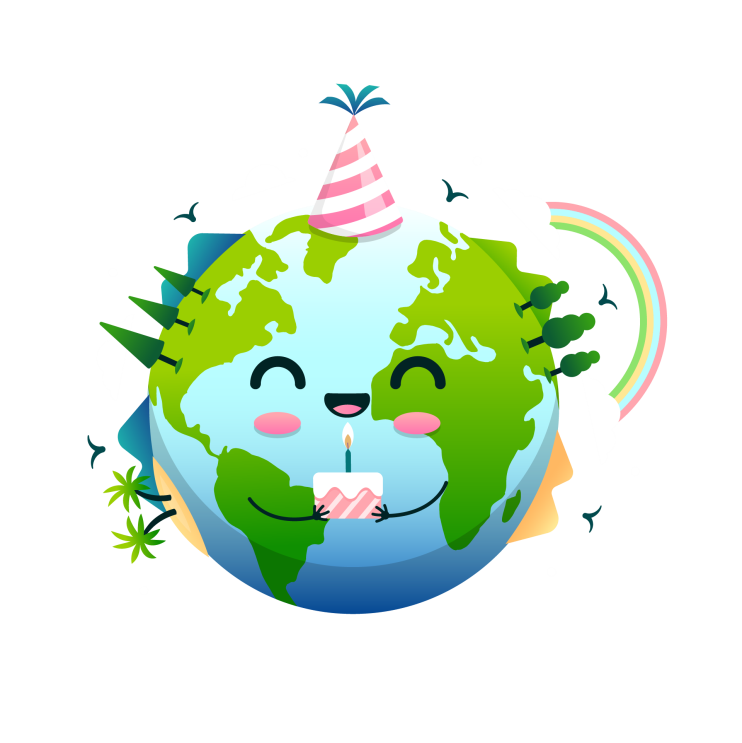 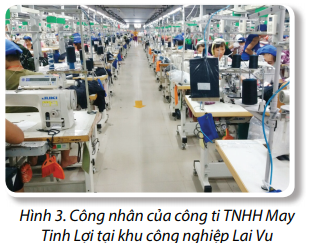 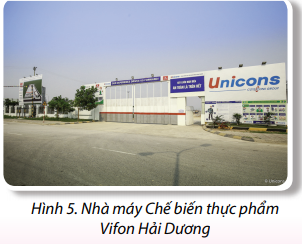 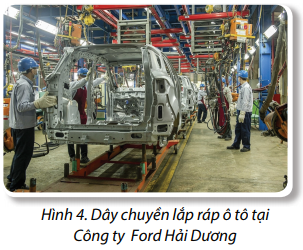 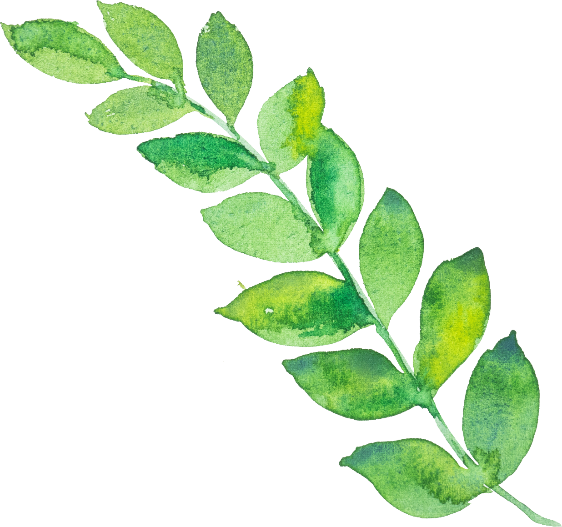 04. 
Luyện tập vận dụng
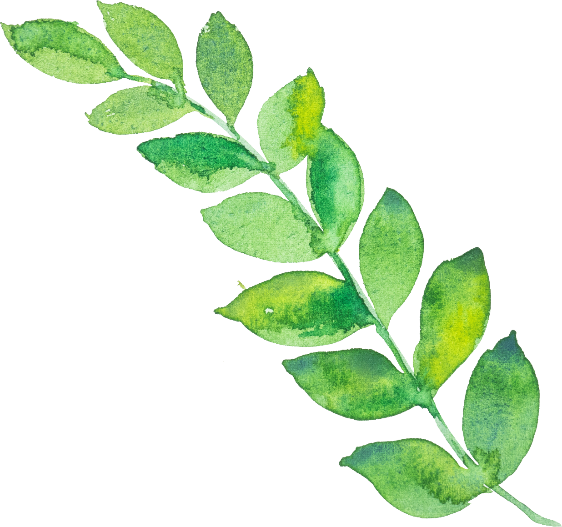 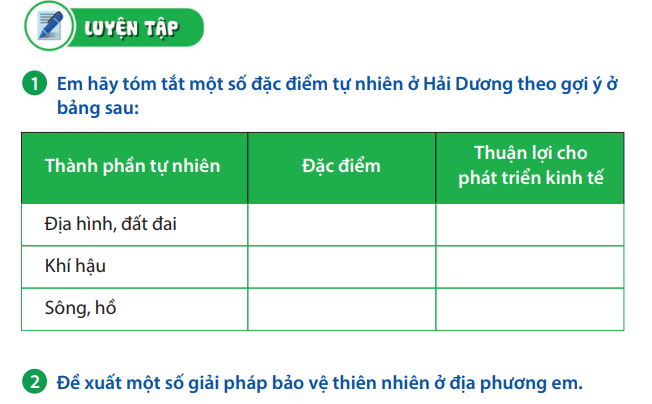 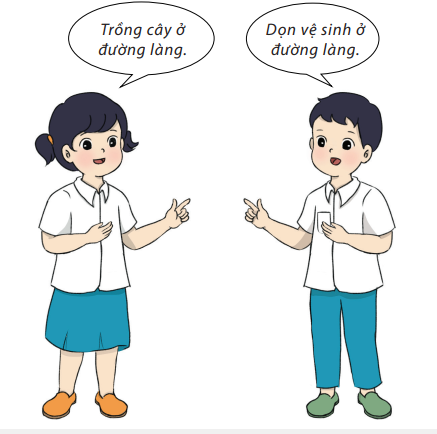 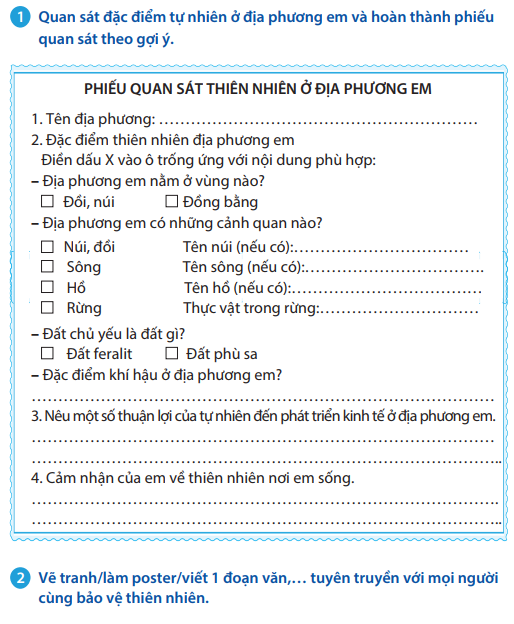 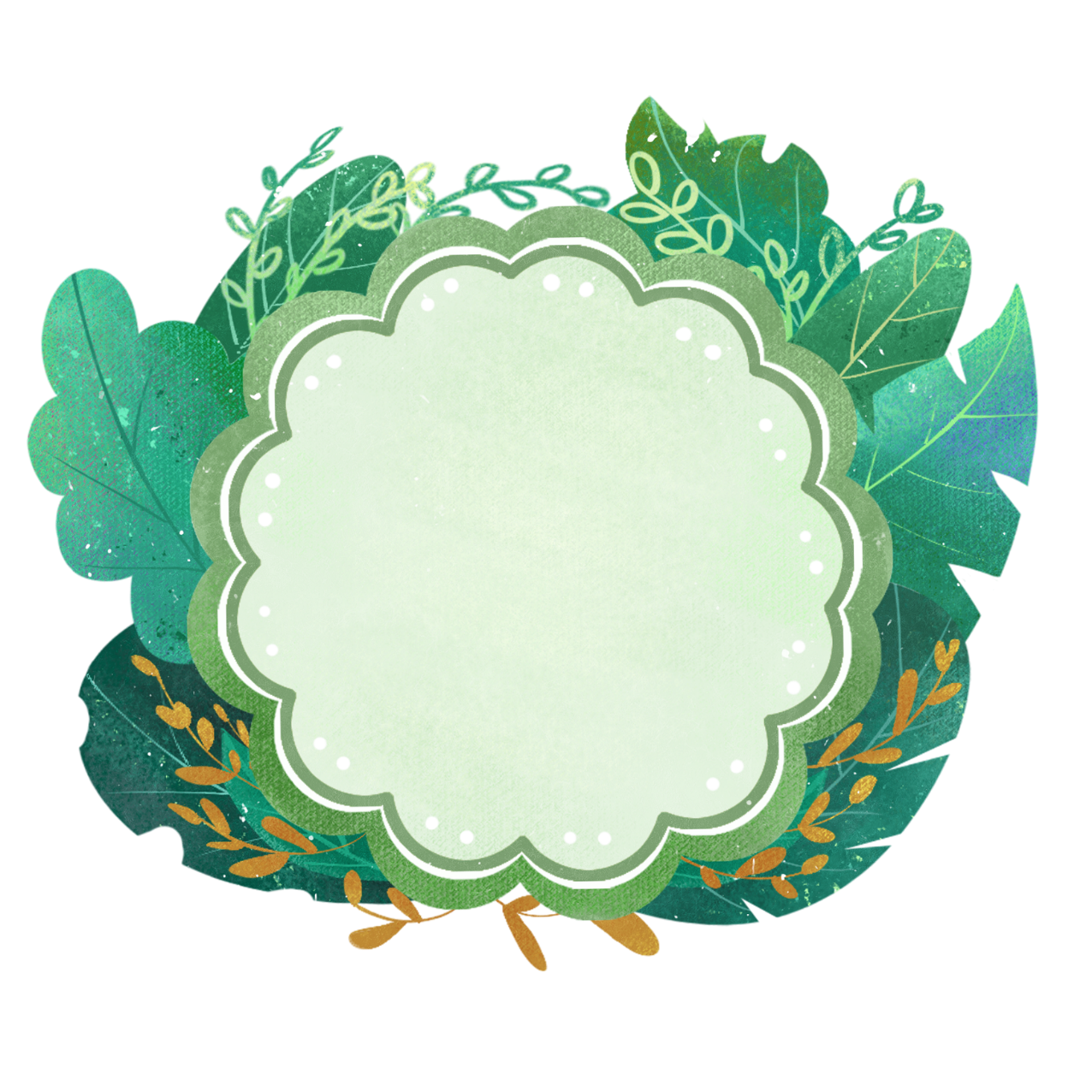 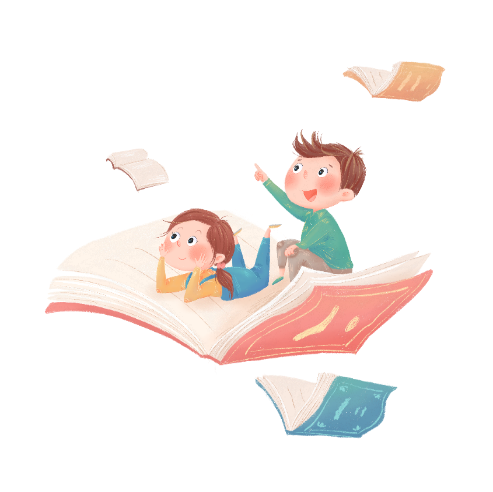 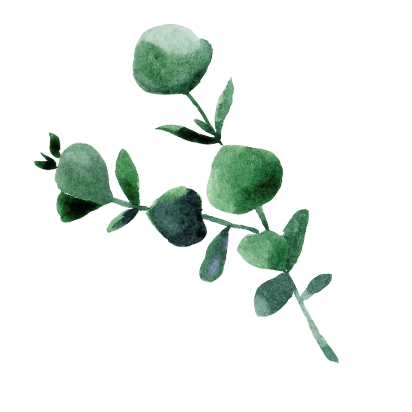 Thanks
https://www.freeppt7.com
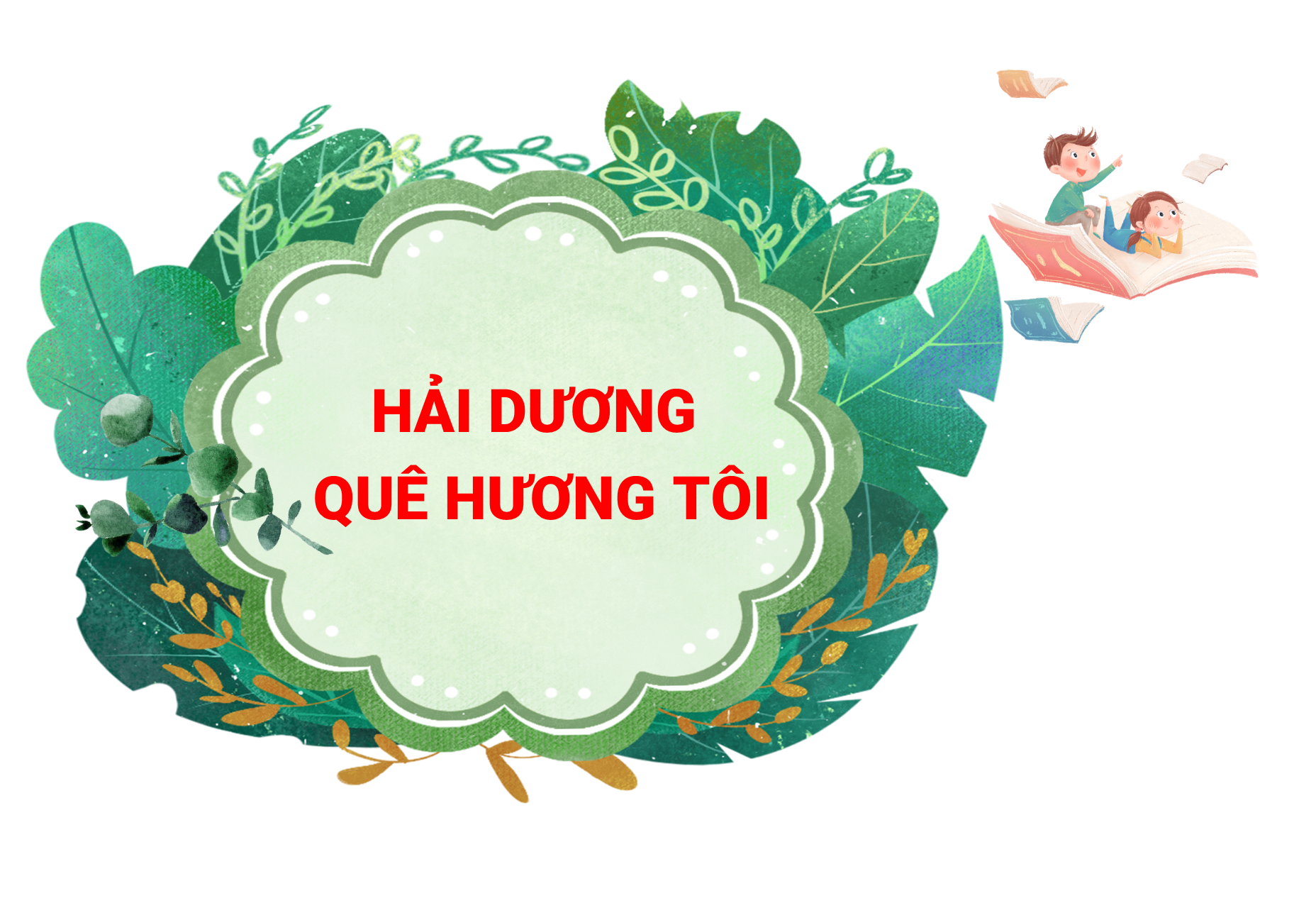 Fonts & colors used
This presentation has been made using the following fonts:
Krona One
(https://fonts.google.com/specimen/Krona+One)

Ubuntu
(https://fonts.google.com/specimen/Ubuntu)
#f4d000
#ceb200
#e83d3d
#b2322e
#00abbf
#336574
#1f424c